Cidade da Polónia
Bochnia
Maria Almeida
Bandeira de Bochnia
Paisagens
Outras Paisagens
Monumentos
Gastronomia
Outra Gastronomia
fim
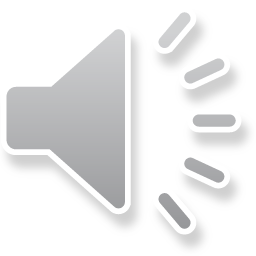 Maria Almeida